Урок русского языка в 3 классе
Тема : Слова с удвоенной согласной.
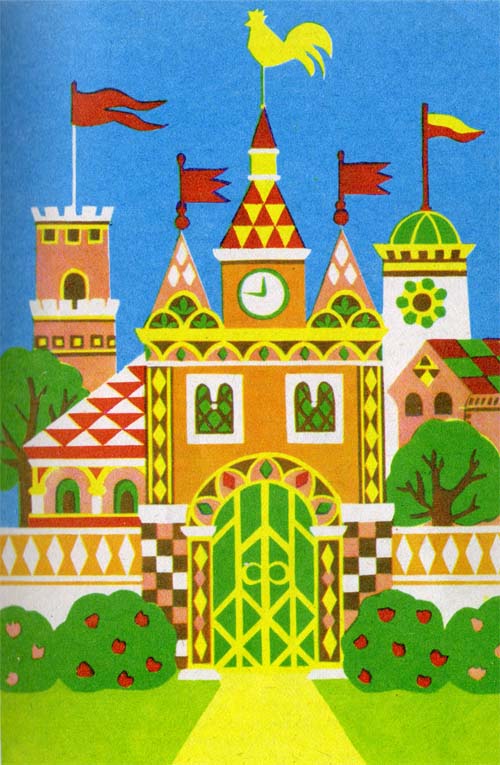 В одном сказочном городе слов 
Высоко на горе в старом замке 
Живут, догадались кто?
Минутка чистописания
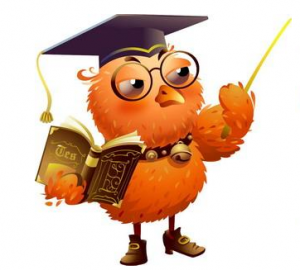 Бб, жж, рр, лл, мм, нн, сс, пп, кК.
А кто может назвать слова
с удвоенными согласными?
.
Доскажи словечко  :
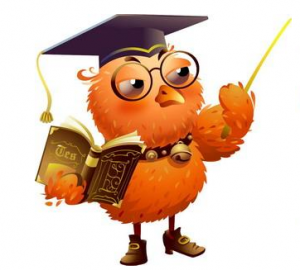 ВЫВОД:
 Удвоенная согласная пишется там,
 где слова тянутся долго
Составь рассказ.
Разгадайте ребусы
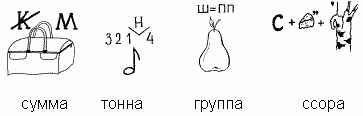